Los tratados como fuente del derecho internacional
UNIDAD 1
Práctica Docente
Derecho Internacional Público
José Vicente Rubiano Ballesteros
Escuela de Derecho y Ciencia Política
Universidad Industrial de Santander
Tratado: Acuerdo celebrado entre sujetos de derecho internacional (Estados y organizaciones internacionales) con el fin de producir efectos jurídicos, es decir crear, modificar o extinguir derechos y obligaciones.
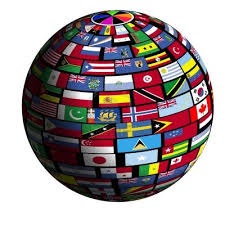 Características

Acuerdo internacional
E-E / OI-OI /E-OI
Regido por el DI
Instrumento único / 2+ Instrumentos conexos
Cualquier denominación
Textos jurídicos que regulan los tratados
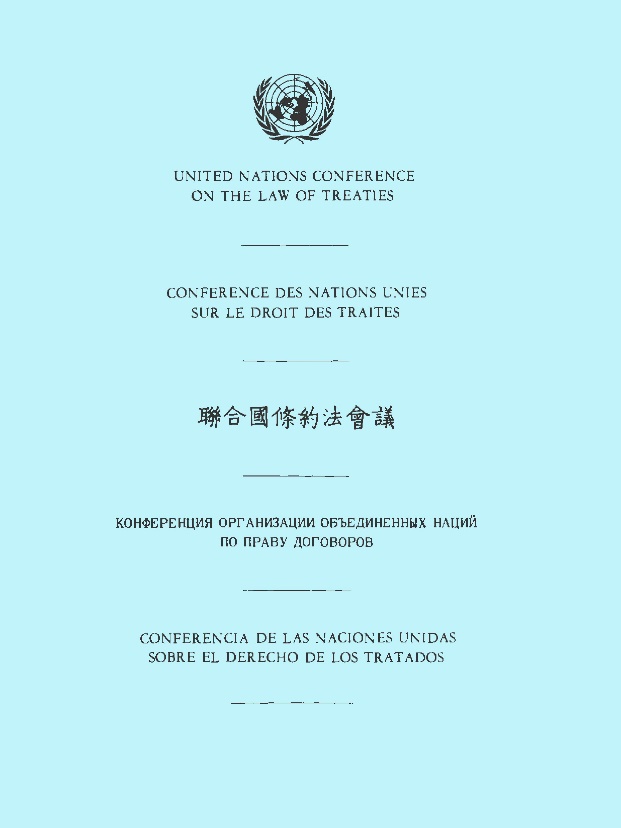 Convención de Viena sobre el Derecho de los Tratados de 1969. (Vigente)

Convención de Viena sobre el Derecho de los Tratados entre Estados y Organizaciones Internacionales o entre Organizaciones Internacionales de 1986. (Entrada en vigor pendiente)
Convención de Viena sobre el Derecho de los Tratados (23 de mayo de 1969) [CV-69]
Entrada en vigor: 27 de enero de 1980
Firmas: 45
Partes: 114 (Ratificaciones, Adhesiones o Sucesiones) [2015]
Convención de Viena sobre el Derecho de los Tratados entre Estados y Organizaciones Internacionales o entre Organizaciones Internacionales (21 de marzo de 1986) [CV-86]
Entrada en vigor: Pendiente (Número insuficiente de Estados Contratantes: 31/35 [2015])
Firmas: 39
Partes: 43  [31 E + 12 OI] (Ratificaciones, Confirmaciones formales, Adhesiones o Sucesiones) [2015] 
NOTA: El estado de las ratificaciones se puede consultar en United Nations Treaty Collection.
Tabla 1. Etapas de celebración de los tratados.
Fuente: Elaboración propia, con base en CV-69 y CV-86.
Tabla 2. Formas de manifestación del consentimiento en obligarse por los tratados.
Fuente: Elaboración propia, con base en ONU 2001; CV-69 y CV-86.
Tabla 3. Las reservas y sus efectos
Fuente: Elaboración propia, con base en RODRÍGUEZ CARRIÓN 2009; CV-69 y CV-86.
Tabla 4. Interpretación de los tratados
Fuente: Elaboración propia, con base en CV-69 y CV-86.
Tabla 5. Enmienda y modificación de los tratados
Fuente: Elaboración propia, con base en CV-69 y CV-86.
Tabla 6. Medios de impugnar la validez y terminación en vigor del tratado
Fuente: Elaboración propia, con base en FERNÁNDEZ TOMÁS et al. 2011; CV-69 y CV-86.
Conclusión de tratados en el derecho colombiano
REFERENCIAS
ONU. OFICINA DE ASUNTOS JURÍDICOS. SECCIÓN DE TRATADOS. “Manual de Tratados”, 2001, [en línea: https://treaties.un.org/doc/source/publications/THB/Spanish.pdf]
ONU. United Nations Treaty Collection. Certified True Copies of Multilateral Treaties Deposited with the Secretary-General. Chapter XXIII: Law of Treaties, [en línea: https://treaties.un.org/Pages/CTCs.aspx].
RODRÍGUEZ CARRIÓN, Alejandro J. “Lecciones de Derecho Internacional Público”. Madrid: Tecnos, 2009, 6° ed., 2ª reimpr.